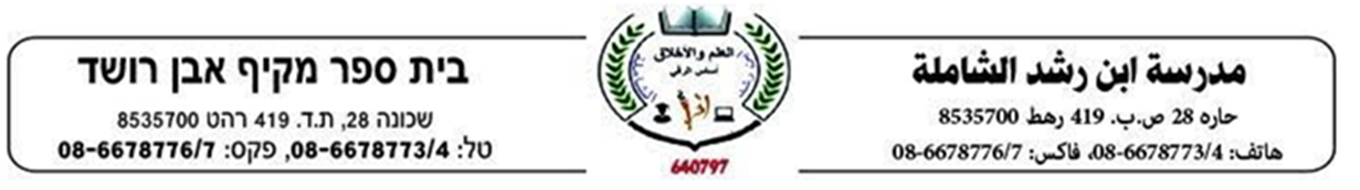 مهمة المبني والمعرب 16.2021
اَلْكَلِماتُ ﭐلْمَبْنِيَّةُ
هيَ تِلْكَ الكلمات ألتي لا يَتَغَيَّرُ آخِرُها، بَلْ يَلْزَمُ حالَةً واحِدَةً فَقَطْ.
أَيّ تَأْخُذُ صورَةً واحِدَةً وَشَكْلاً واحِدًا في كُلِّ الحالات.
اَلْكَلِماتُ المعربة
هِيَ تِلْكَ الكلمات ألتي يُمْكِنُ أَنْ يَتَغَيَّرَ آخِرُها، وَذلِكَ بِحَسَبِ وَظيفَتِها 
 النحوية. أَيّ يَحْدُثُ تَغَيُّرٌ في أَواخِرِها  بِحَسَبِ وَظيفَتِها النحوية.
بَيِّنْ نَوْعَ الْكَلِمَةِ الَّتِي تَحْتَها خَطٌّ أَهِيَ مَبْنِيَّةٌ أَمْ مُعْرَبَةٌ.
أ- يُسَافِرُ ﭐلطَّلَبَةُ إلَى أوروبَّا طَلَبًا لِلْعِلْمِ. ___________   __________
ب- عاقَبَ القاضي ﭐلمُجْرِمَ.   ____________    _____________
ت- قُمِ ﭐحْتِرَامًا لأسْتاذِكَ . ___________
ث- هِيَ  تَصَدَّقْتْ عَلَى هذَيْنِ ﭐلفَقِيريْنِ. _________  ___________
ج- اِفْعَلْ ما تَراهُ مُناسِبًا. __________
ح- تَجَاوَزْتِ عَن ذلك  ﭐلصَّديقِ إبْقاءً عَلَى مَوَدَّتِهِ. __________ _________
خ- لا تَرْمِ النِّفاياتِ عَلَى الْأَرْضِ.  ________
بَيِّنْ سَبَبَ بِناءِ الْكَلِماتِ التَّالِيَةِ.
ضَعْ خَطًا تَحْتَ الْكَلِمَةِ الْمُعْرَبَةِ.
1 -  جدارٌ      -        الَّذينَ    -    أنتُما    -     أنْ . 
2-    تِلكَ    -        ذانِكَ      -    ذلكَ      -   أولئكَ.
3 - َيشْرَبُ   -      يَلْعبْنَ    -     سافرَ   -     اُكتُبْ.
 4 - لَمْ    -      معلّمانِ     -        في       -     وَ.
5 - أيْنَ   -       كِتابًا     -         هذِهِ     -      ثُمَّ.
باحترام
طاقم اللغة العربية